Tales from the Trenches: Employment Issues Facing UC Today
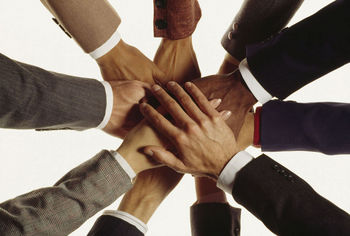 Presented at UCR by 
Stephanie Leider and Leslie Van Houten 
Senior Counsel in the Office of General Counsel
February 25, 2014
1
Hiring Issues
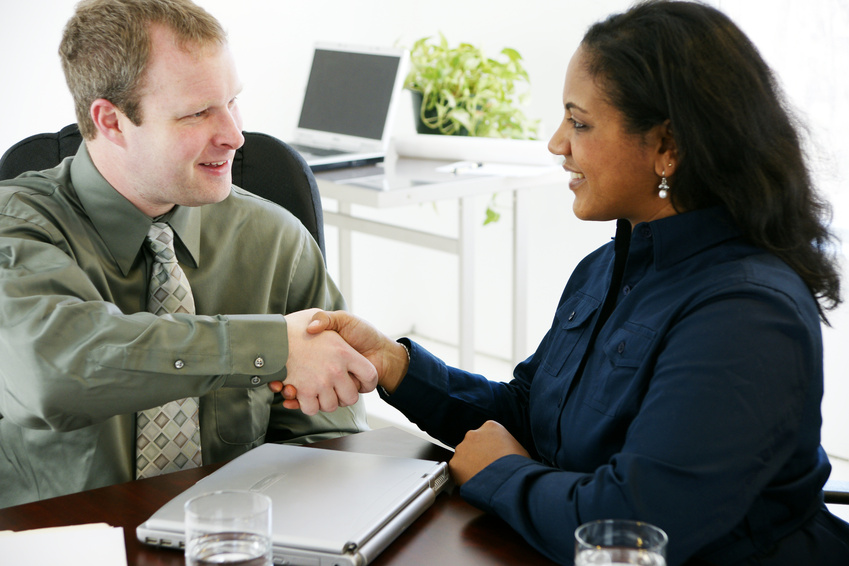 2
Guiding Principles
Equal Access
Fair Treatment
Consistent Process
Good Faith Efforts
3
To google or not to google
You’re screening candidates for a job to determine who should be interviewed.  A couple names on the list are familiar so you’re thinking about doing some internet research to jog your memory.
Is that a good idea?
4
You’re on the selection panel
Scenario One: 
You’re on a selection panel that has identified the 4 top candidates, and interviews are being scheduled.  
Oliver D. Map, who lives in Europe, can’t make a trip to campus anytime soon and therefore asks to be interviewed via Skype.  That is arranged, and his interview is done first.  
The other 3 candidates are local and available for in-person interviews.  But, a panel member suggests that all 4 should be interviewed via Skype so that everyone is treated the same.
What do you think?
5
You’re on the selection panel
Scenario One (cont’d): 
Another panel member says she has a terrible memory, she’s currently serving on five different panels, and she’s worried she won’t be able to keep the candidates straight when it comes time to decide which one to recommend to the hiring manager.   She suggests taking a photo of each candidate  so that she’ll be able to refresh her recollection later.
Are photos a good idea?
6
You’re on the selection panel
Scenario Two:
You’re now on a different selection panel comprised of 5 members.  Scheduling the interviews was a nightmare because all the panel members are so busy.  A couple days before the first scheduled interview, one of your fellow panel members, Kay Sera, finds out that she has to be out-of-state for a work commitment and will have to miss the first interview.   But, she’ll be back in time for the others. 
Kay suggests that the first candidate’s interview be videotaped so she can just see it later. 
Your thoughts?
7
You’re on the selection panel
Scenario Two (cont’d):
You were overruled and Gladys Ovanow, the first candidate – who is the strongest candidate “on paper” and also the only minority candidate – is interviewed and video-taped.  
During your post-interview meeting, the consensus is that Gladys didn’t live up to her CV.  But, the group also thinks that she was really uncomfortable because of the video camera. 
A panel member suggests that perhaps the other candidates’ interviews should be video-taped too – to put everyone on equal footing – even though Kay will be back and can participate. 
What do you think?
8
New OFCCP Requirements
New OFCCP requirements will require that candidates be given an opportunity to disclose whether they are disabled or a veteran at the time of the application.  
How will that impact the recruitment process?
9
Can you ask….
Will you need an accommodation if you’re hired? 
What if the applicant has an obvious disability?
Have you had any on-the-job injuries in the past?
Do you speak a foreign language?
Are you available to work overtime, if necessary? 
What year did you graduate from college? 
Where were you born?
Are you a US citizen?
10
Criminal Background
At what point in the recruitment/hiring process should there be a discussion of reported convictions?
11
Are samples okay?  How about tests?
Can a candidate be asked to provide a writing sample or a past presentation? 
To what extent can a candidate’s skills be “tested” during the hiring process?
12
Do your due diligence
Check references. 
If the candidate has prior UC experience, ask to review his/her personnel file. You can do that even if the prior experience was at a different UC location.
13
Disability Issues
14
My Disability Made Me Do it!
Scenario:  
You have disciplined or are about to discipline Ivan X. Kuze for performance or conduct issues.
Ivan presents with a doctor’s certification that states that Ivan’s workplace problems are a result of his (undisclosed) disability.
What do you do?
What if Ivan’s behavior problems include violence or threats of violence?
15
You made me sick – and I am out of here on leave!
Scenario:
Anita NuBoss has been subject to progressive discipline.
Over the past year, Anita has inferred that she is dealing with some vaguely defined medical issues but has refused to take leave or discuss the issues with the disability manager.  
On the eve of giving her a Notice of Intent to Terminate, Anita presents with an FML certification taking her out on leave for a “serious health condition.”
16
You made me sick – and I am out of here on leave!
Once the 12 workweeks is up, she requests additional leave as a reasonable accommodation. 
Your disability manager does the interactive process (IP) and informs you that Anita has a disability and that the additional leave would be a reasonable accommodation.
Two months of additional leave are approved as a reasonable accommodation. 
You are counting the days until she returns so that you can give her the NOI. 
What is the best practice once Anita returns to work?
17
You’re fit, I’m fit, is everyone fit for duty?
Scenario:
Ralph Ruffer’s job requires him to climb ladders, walk on roof tops, and navigate uneven surfaces.
Ralph has returned from leave for a broken pelvis, which he injured while motorcycling with his buddies; he is released by his doctor to return to work with no restrictions
Recently you have noticed that Ralph seems unsteady on his feet; his coworkers report that he missed a rung on a ladder and almost fell; and he is more hesitant when navigating the roof tops.
18
You’re fit, I’m fit, is everyone fit for duty?
You are concerned because Ralph is doing a roofing project in the middle of campus and all day long there are pedestrians walking directly below the roof and scaffolding on which he is working.
You don’t trust the Return to Work (RTW) certification from Ralph’s doctor and want a doctor you trust to look at Ralph.
Can you send him out for a fitness for duty exam?
19
No good deed goes unpunished
Scenario: 
About 3 years ago, Liza Round told you that she was having problems arriving by 8.  She asked for an 8:30 start time, and you agreed. 
Six months come and go, and Liza starts coming in later and later.  When you talk to her, she vaguely references a medical condition and asks to come in at 9.  You once again agree.
When Liza continues to be late, you let her know that she is not keeping her end of the bargain.  Liza brings a note from her doctor that says “I recommend that Liza’s workday start at 10.”
20
No good deed goes unpunished
The doctor’s note also states that Liza should be excused from her duties as a driver.   Although Liza’s position requires that she drive 3 times a week to an off-site lab, you reluctantly agree.  
You have tried this for 6 months.  Liza’s schedule and her inability to drive are disrupting the work of the department, and she is routinely coming in at 10:30 now.  You want to discipline her and call HR.
What are the problems you see here?
21
Is there TMI in the Personnel File?
Which types of documents should go into a “medical file” rather than the employee’s personnel file? 
All documents related to Family and Medical Leave 
All documents related to disability accommodation, including requests for accommodation and documentation provided to substantiate disability or provide the employee’s limitations
Doctor’s notes provided to excuse employee’s absences unrelated to FML or disability
22
Other Employment Issues
23
To friend or not to friend?
What guidance can you provide regarding staff’s usage of social media – i.e., Facebook, “friending” students or coworkers?
24
Blogging gone bad?
You are receiving complaints that a direct report is doing the following and you’re considering whether any action should be taken:
She is expressing concerns on her blog that the University is “wasting public resources” by funding a particular campus project.
What if the post disclosed confidential information that the employee learned in the course of her University job?
What if the University had a contractual commitment to keep that information confidential until the project launched?
25
Blogging gone bad?
You are receiving complaints that a direct report is doing the following and you’re considering whether any action should be taken:
He is posting lewd comments and “photo-shopped” photos of a female coworker. 
She is mocking an Associate VC’s recent speech, using very derogatory language. 
What if her post also includes inflammatory statements about the AVC that are false?
26
Okay to text?
Should employees be permitted to communicate with their supervisor via text message when reporting absences/tardiness or when discussing other job-related issues?
27
The Mythical “At-Will” Employee
There are a number of appointments at the University that are considered to be “at-will”:  SMG, probationary employees, employees employed under individual employment contracts, per diem employees.
“At-will” means that an employee can be fired for a good reason, a bad reason, or no reason at all – but not for an unlawful reason. 
It is unlawful to take an adverse employment action against an employee because of an employee’s protected status or protected conduct.
28
The Mythical “At-Will” Employee
Protected categories include race, color, national origin, religion, sex, gender, gender expression, gender identity, pregnancy, physical or mental disability, medical condition (cancer-related or genetic characteristics), genetic information (including family medical history), ancestry, marital status, age, sexual orientation, citizenship, or service in the uniformed services.  
Protected activities include whistle-blowing, union activity,  taking Family and Medical Leave, asking for a disability accommodation, filing a claim of harassment or discrimination, resisting unlawful employment practices (such as testifying in support of a coworker’s harassment claim), public expressions on matters of public concern, etc.
29
The Mythical “At-Will” Employee
Best Practice: 
Because almost everyone is either in a protected category or may have engaged in protected activity, it is critical that any adverse employment action be based on business justification unrelated to the person’s protected status or protected conduct.  
The reasons for the adverse employment action should be documented contemporaneously.
30
Back to probationary employeesfor a moment….
Should probationary employees be given performance evaluations?
31
Are you right? And can you prove it?
Scenario:
Gonzo Lott is a repeat whistleblower and outspoken critic of the University in public media.
Many of the improper governmental activities (IGAs) Gonzo has reported have been validated.
Gonzo and his immediate supervisor have an openly hostile relationship.
Gonzo has been subject to progressive discipline and a final written warning is about to be issued.
32
Are you right? And can you prove it?
Scenario (cont’d) 
Two of the issues for which he is being disciplined are for failure to return to work after midday doctor’s appointments.  The 2 hours for the doctor’s appointments had been approved and there was a clear understanding that Gonzo would return to work after the appointments and he did not.
The department’s practice for absences is to simply rely on the supervisor’s word about what happened and not obtain the employee’s side of the story.
Do you see any problems with this approach in this case?
33
Are you right? And can you prove it?
How the Public Employment Relations Board (PERB) sees things: 
In written decisions, PERB has found that discipline based on cursory investigations are evidence of a connection between the employee’s protected union activity and the adverse employment action taken on the basis of the investigation.
In one case, the employer disciplined the employee without interviewing any of the witnesses.
In another case, the discipline was based entirely on hearsay.
34
Are you right? And can you prove it?
How the Public Employment Relations Board (PERB) sees things (cont’d): 
In a recent case, the supervisor received complaints about the employee third hand and included those complaints in the discipline in question. PERB found that the failure to investigate some of the claims management was relying on in the discipline was evidence that there was a relationship between the employee’s union activities and the adverse employment action.
35
Are you right? And can you prove it?
Issues raised:
Fundamental fairness requires that you obtain the employee’s side of the story.
In addition to providing the employee with a chance to respond, the employee’s position is now on record and cannot be “augmented” at the hearing. 
Always ask:  “If challenged, how will I prove this allegation?”
If you cannot prove the allegation – if, for example, you want to rely on information from a person who refuses to be identified – it should not be used as grounds for discipline.
36
“By agreement” employees
We pay some people fixed rates “by agreement” for performing certain activities that would be considered non-exempt duties.  What if the activities could take more hours than anticipated, resulting in the employee receiving less than minimum wage for the hours worked?
What if the employee works more than 40 hours in one week?
37
Working 9 to 5
Can we require FLSA-exempt staff to report for duty from 9 am to 5 pm (or some other designated 8-hour period)? 
In most cases, yes. 
PPSM 31 (Hours of Work):  “The workweek for full-time exempt employees is normally considered to be 40 hours, and for part-time employees the proportion of 40 hours equivalent to the appointment percentage; however, greater emphasis is placed on meeting the responsibilities assigned to the position than on working a specified number of hours.”
38
You are the University
Scenario One:
Shanda Lear, your direct report, tells you that she wants to use 3 weeks of vacation to care for her mother who is going to have surgery. 
You tell her she might be eligible for FML and suggest that she check the website.
A few hours later, Shanda asks you if there is someone she can call if she has questions about FML so you email her the name and extension of the person who processes FML paperwork for your department. 
Should you do anything else?
39
You are the University
Scenario Two: 
Randy, another of your direct reports, tells you that he just learned that Tony Diggs, who is responsible for booking all outside catering services for the campus, is a silent partner in the catering company that has been handling all the large jobs on campus for the last two years.  
You tell him that sounds like a conflict of interest and possibly an “improper governmental activity” under the Whistleblower Policy.  You recommend that he notify UCR’s Locally Designated Official (LDO).
Should you do anything else?
40
You are the University
Scenario Three: 
Your friend, Bernadette Bridge, is a manager in another department.  A few weeks ago, she confided that she filed a sexual harassment complaint against Lou Scannon, her supervisor, after putting up with his lecherous comments and overtures for years.  She says she is applying for positions elsewhere on campus so she can escape him and have a fresh start.  
Last week, she told you she had just interviewed for the “perfect” position and Hiram Quiggley, the hiring manager, told her she was the frontrunner by a mile. 
Today, she’s in tears.  She wasn’t offered the job.  They went with someone who had no UC experience and lacked the advanced degree the posting said was desired (which she had).
41
You are the University
Scenario Three (cont’d): 
She says she asked Hiram what happened and he told her that, after talking with Lou, he just wasn’t comfortable hiring someone who had such a bad track record with support staff.   Bernadette tells you Lou clearly fabricated what he told Hiram in retaliation for the sexual harassment complaint as she’s had no problems with staff.  
You suggest that she file a retaliation complaint with the LDO and/or Labor Relations, but she says she’s not comfortable filing another complaint and will just pursue other opportunities. She thanks you for “letting her vent” and asks you to promise you won’t tell anyone what she has shared. 
Should you agree?
42
Between a rock and a hard place
Scenario: 
Bjorn Lyer, one of your direct reports, filed a complaint with the LDO alleging that you had done something he believed was an improper governmental activity (IGA). An investigation was done under the Whistleblower Policy, which resulted in a finding that (a) you had not done what was alleged and (b) even if you had, it would not have been an IGA.  
You feel relieved and vindicated – but also annoyed that a complaint was ever filed.
43
Between a rock and a hard place
Bjorn was never a model employee, although you routinely rated him “Meets Expectations” on his performance evaluations and hoped he would improve.  
Since filing the complaint, Bjorn’s performance has completely gone downhill.  Dozens of his projects are overdue, the ones he has turned in are filled with errors, and he is never at the office. Just when you’re about to put him on a Performance Improvement Plan, you happen to overhear him crowing to a coworker that he’s been totally blowing off work but knows he is “untouchable” because he blew the whistle on you.
What can you do?
44
Questions?
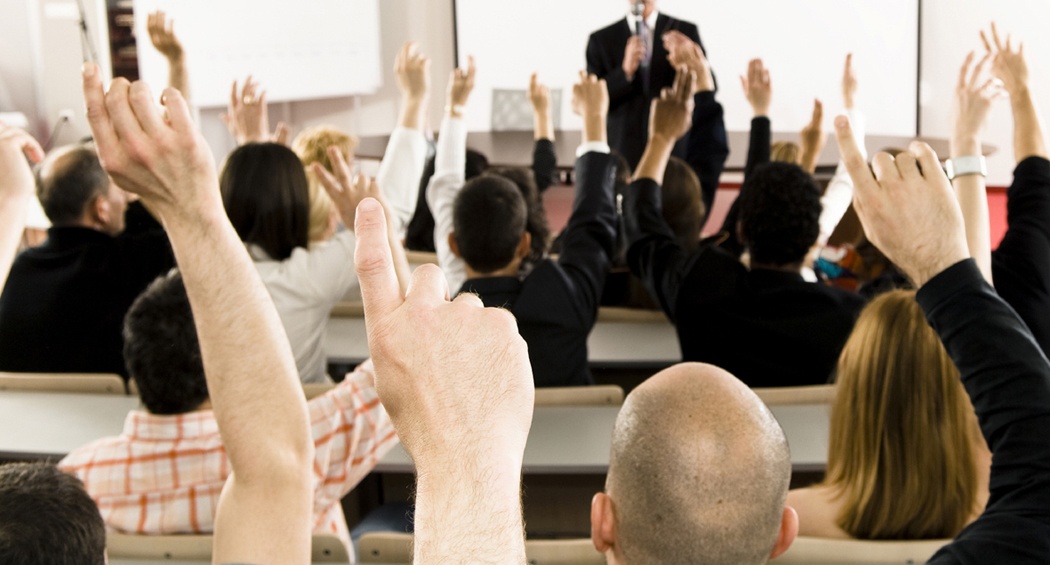